University of Liege
Gembloux Agro-Bio Tech
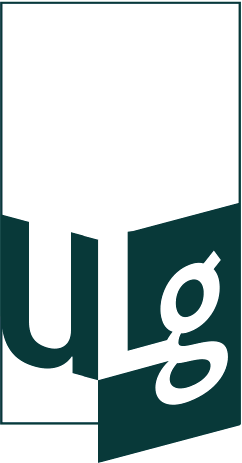 Physicochemical properties of lipids extracted from Tenebrio molitor larvae
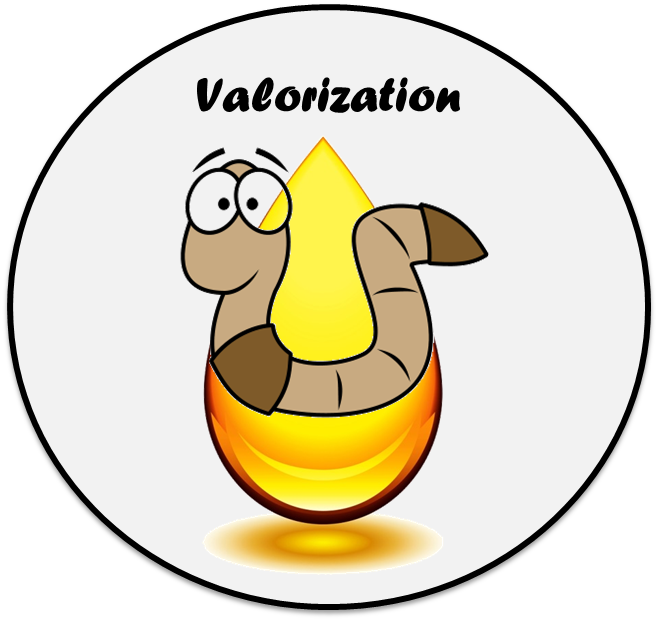 Danthine S, Blecker C, Paul A*, Frederich M, Taofic A, Lognay G, Fauconier M-L & Francis F
Contents
Concept: Entomophagy
Introduction
Objectives
Material and Methods
Result and Discussion
Conclusion
Entomophagy
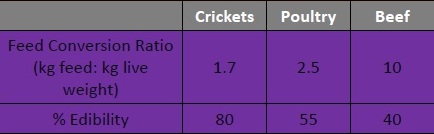 Objectives
Material and Methods
Samples

Two batches of Tenebrio molitor larvae (mealworms) were purchased from a local supplier
Three batches reared in lab were considered
Methods
All the larvae were freeze dried during 48h before analysis and stored at 4°C before analysis
Protein estimation was done using dumas method
Lipid extraction was done by a cold extraction technique using 2:1 chloroform/methanol as solvent
Fatty acid compositions were determined by gas chromatography on a HP 6890 Series GC System apparatus fitted with a HP 7683 Series injector and flame ionization detector
Thermal profile was analyzed by differential scanning calorimetry Q1000 DSC connected to refrigerated cooling system
Result and Discussion
Protein & Fat Content 
(% dry matter) of Tenebrio molitor larvae
% MUFA & PUFA
Fatty Acid profile of Tenebrio molitor larvae
Note: Unsaturated fatty acids represent 70% of total fatty acids in commercial as well as lab reared samples.
Thermal profiles (DSC Curves)
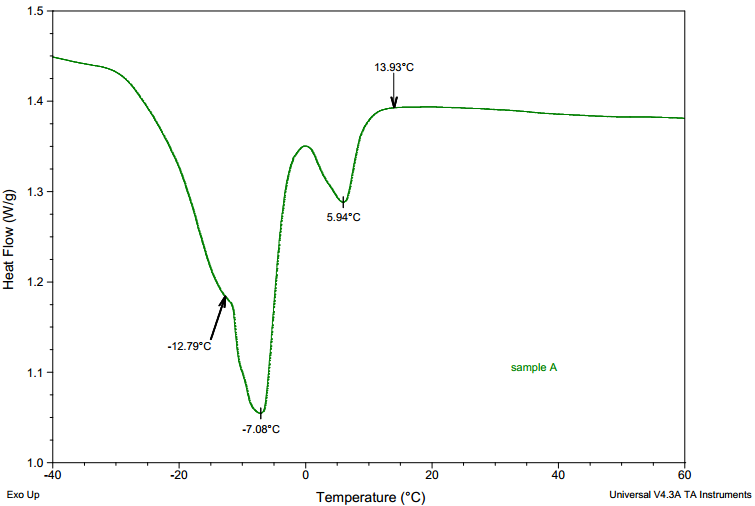 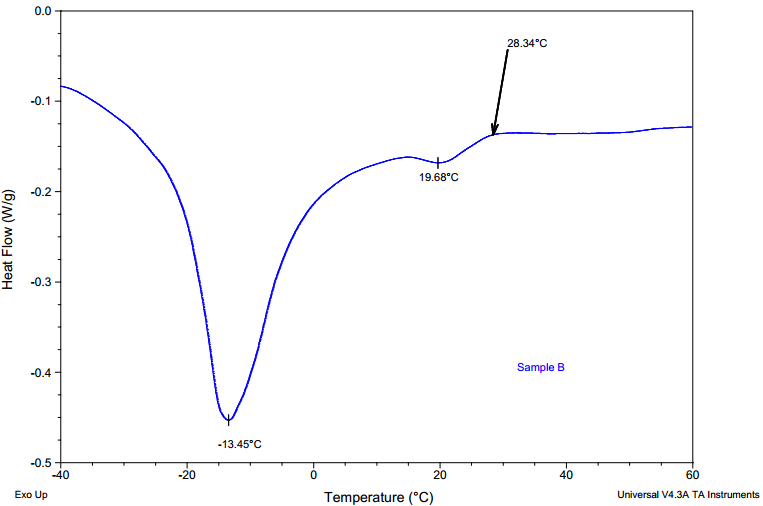 Lab Reared 1
Lab Reared 2
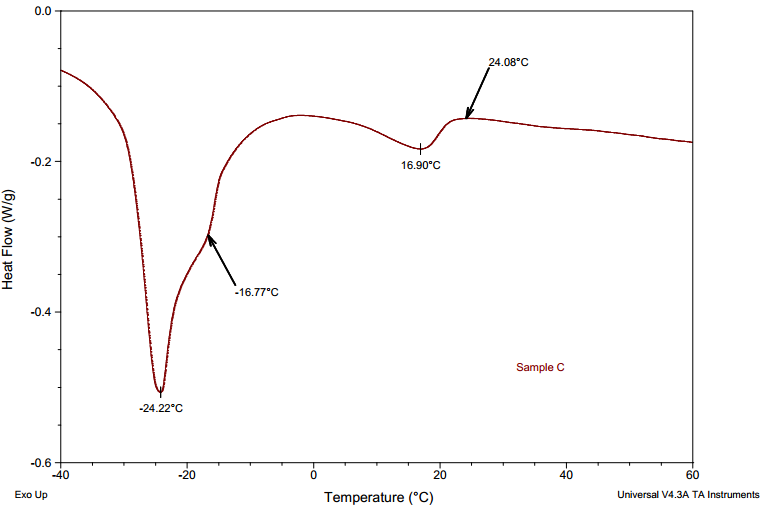 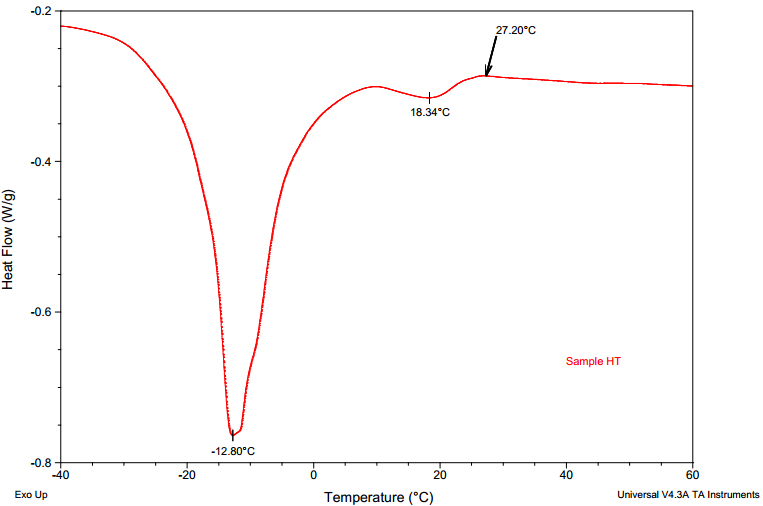 Commercial
Lab Reared 3
Conclusion
Thank you!